５．ダウンロード用データーの紹介
実寸の大きさで印刷して、ジオラマレイアウトとの
バランスが合うかの確認用として利用ください
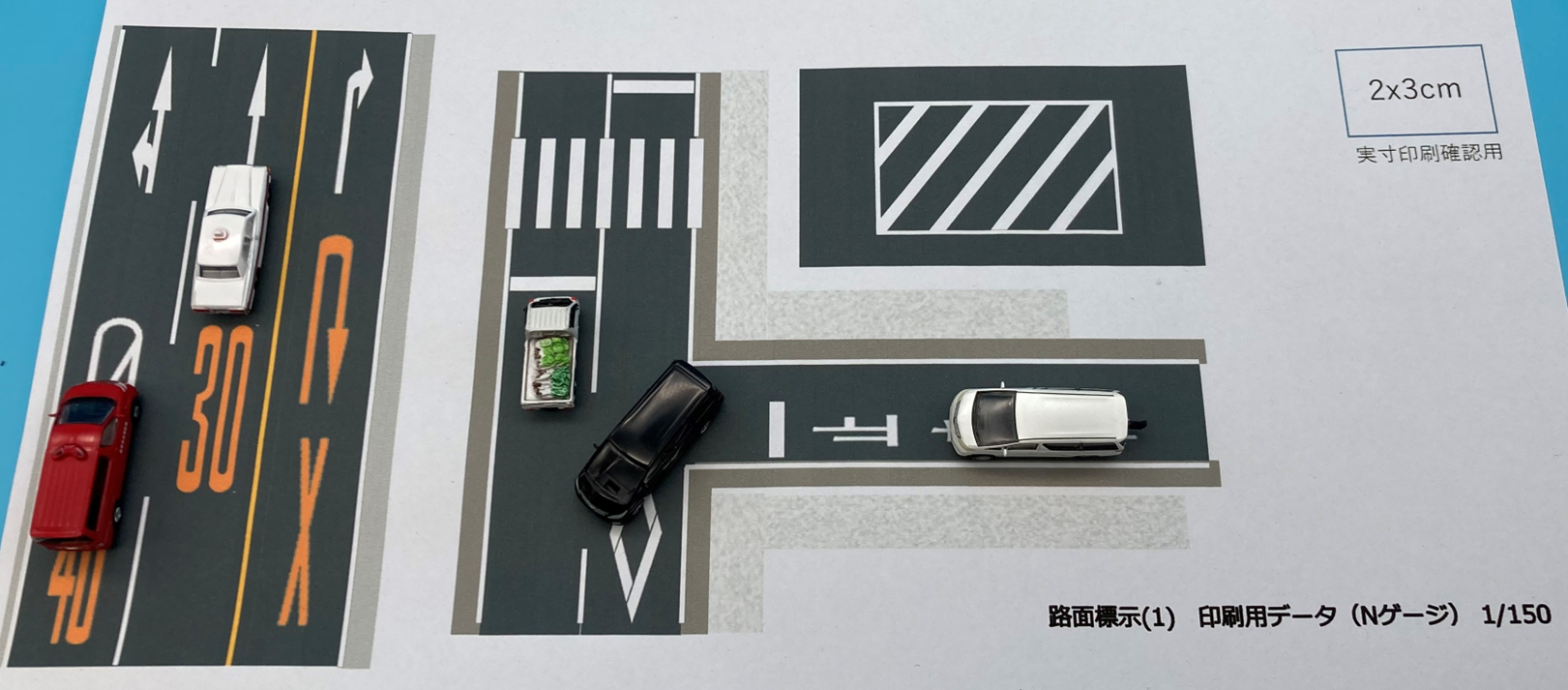 13
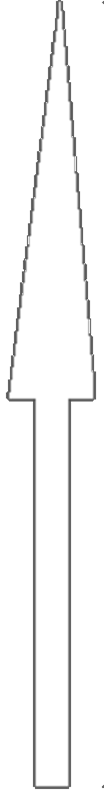 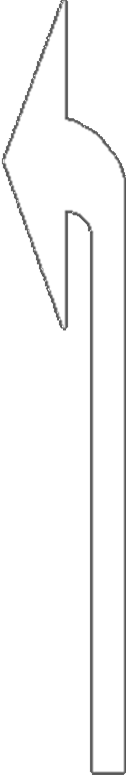 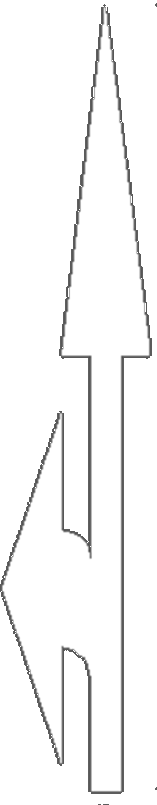 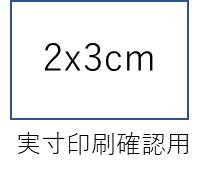 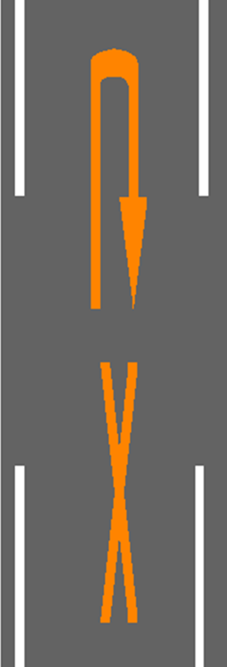 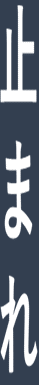 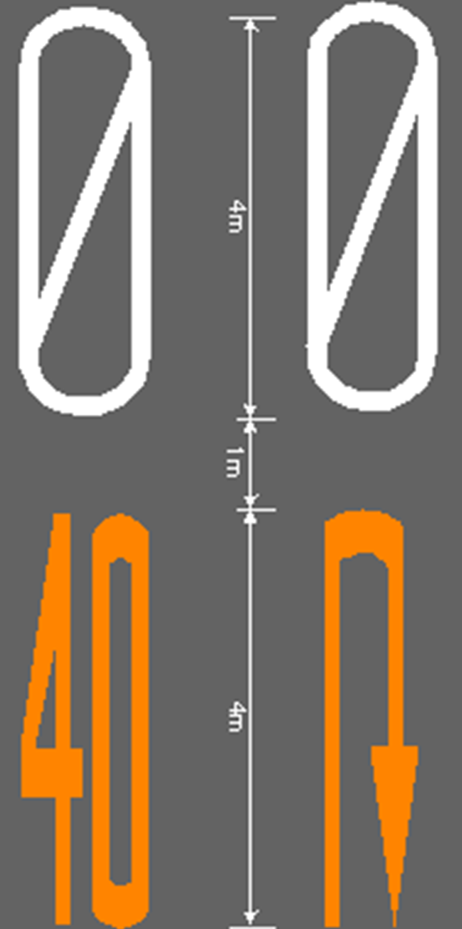 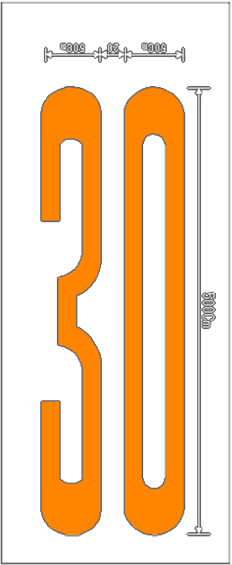 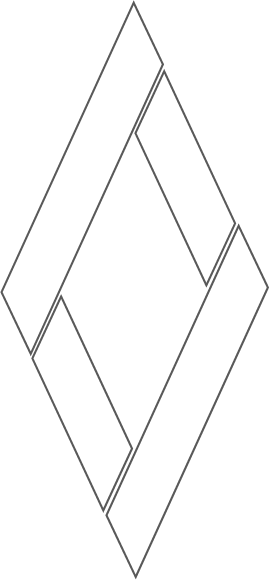 路面標示(1)　印刷用データ（Nゲージ） 1/150
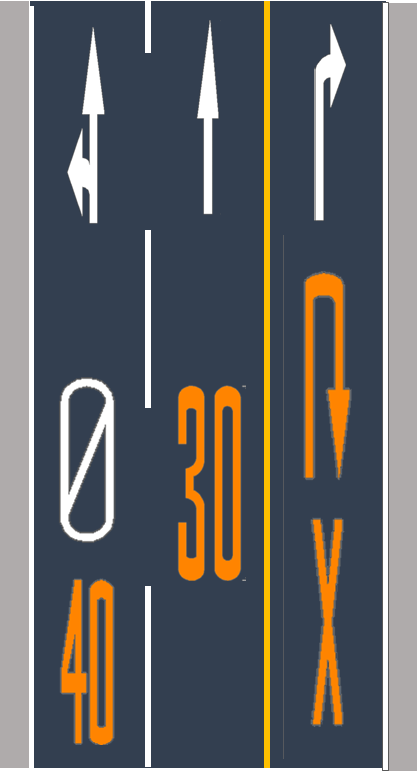 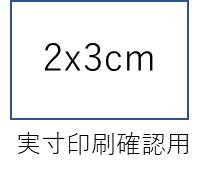 路面標示(1‐①)　印刷用データ（HOゲージ） 1/87
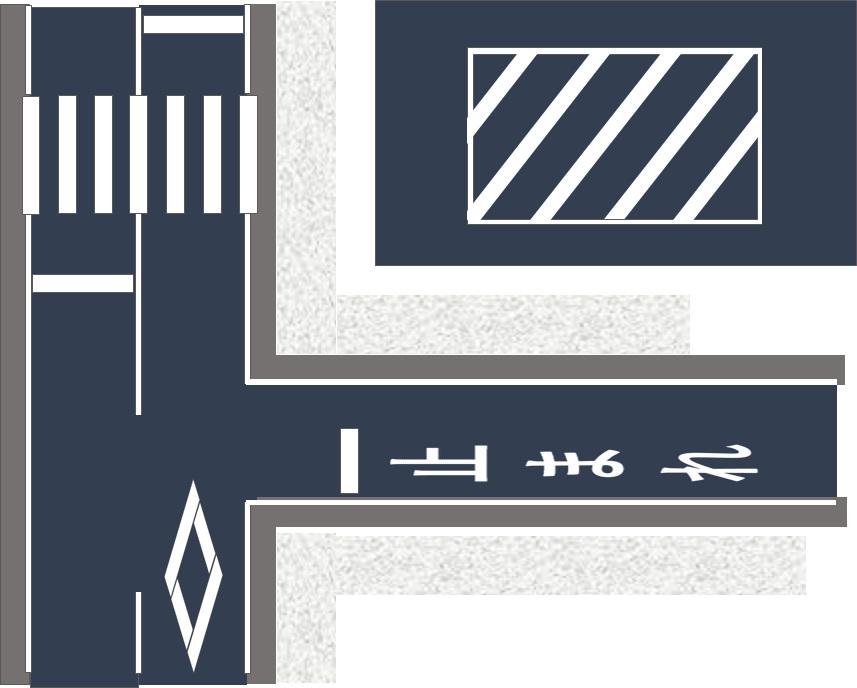 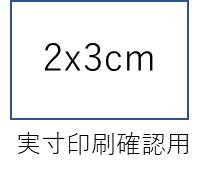 路面標示(1-②)　印刷用データ（HOゲージ） 1/87
追加
駐車場　標準寸法とジオラマ推薦寸法
●直角駐車
●平行駐車
C
A
D
推薦
B
●斜め駐車
線巾：15cm
長さA:　5m
長さB: 2.75m  
長さC: 3.5m
長さD: 1.7m
A
B
●平行駐車
●直角駐車
●斜め駐車
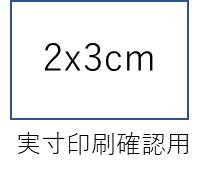 路面標示(2)　印刷用データ（Nゲージ） 1/150
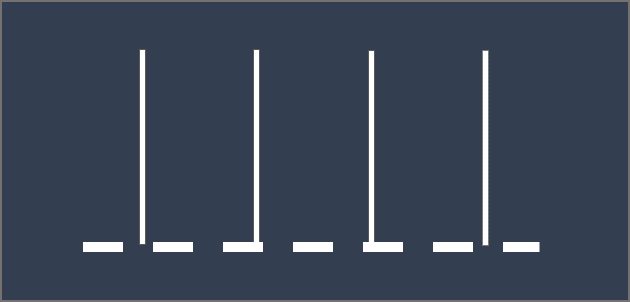 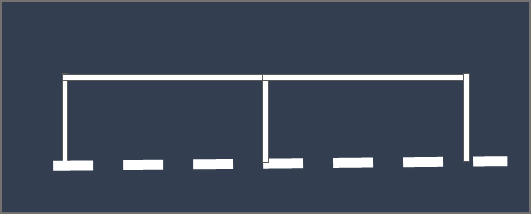 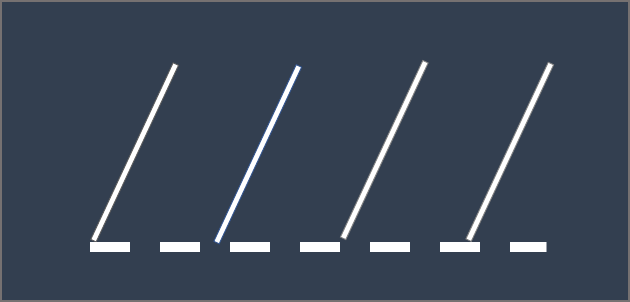 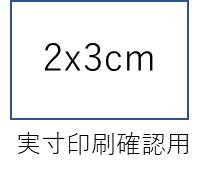 路面標示(2)　印刷用データ（HOゲージ） 1/87